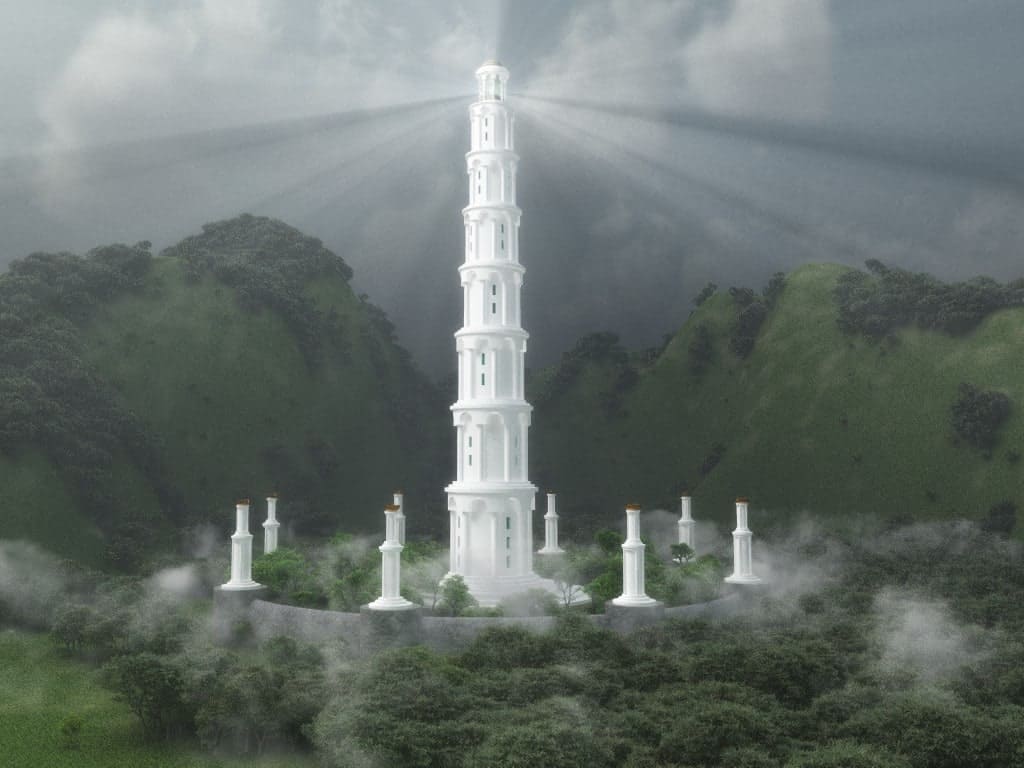 Herzlich willkommen 
zu 
„Auf ein Wort – 
Elfenbeinturm“
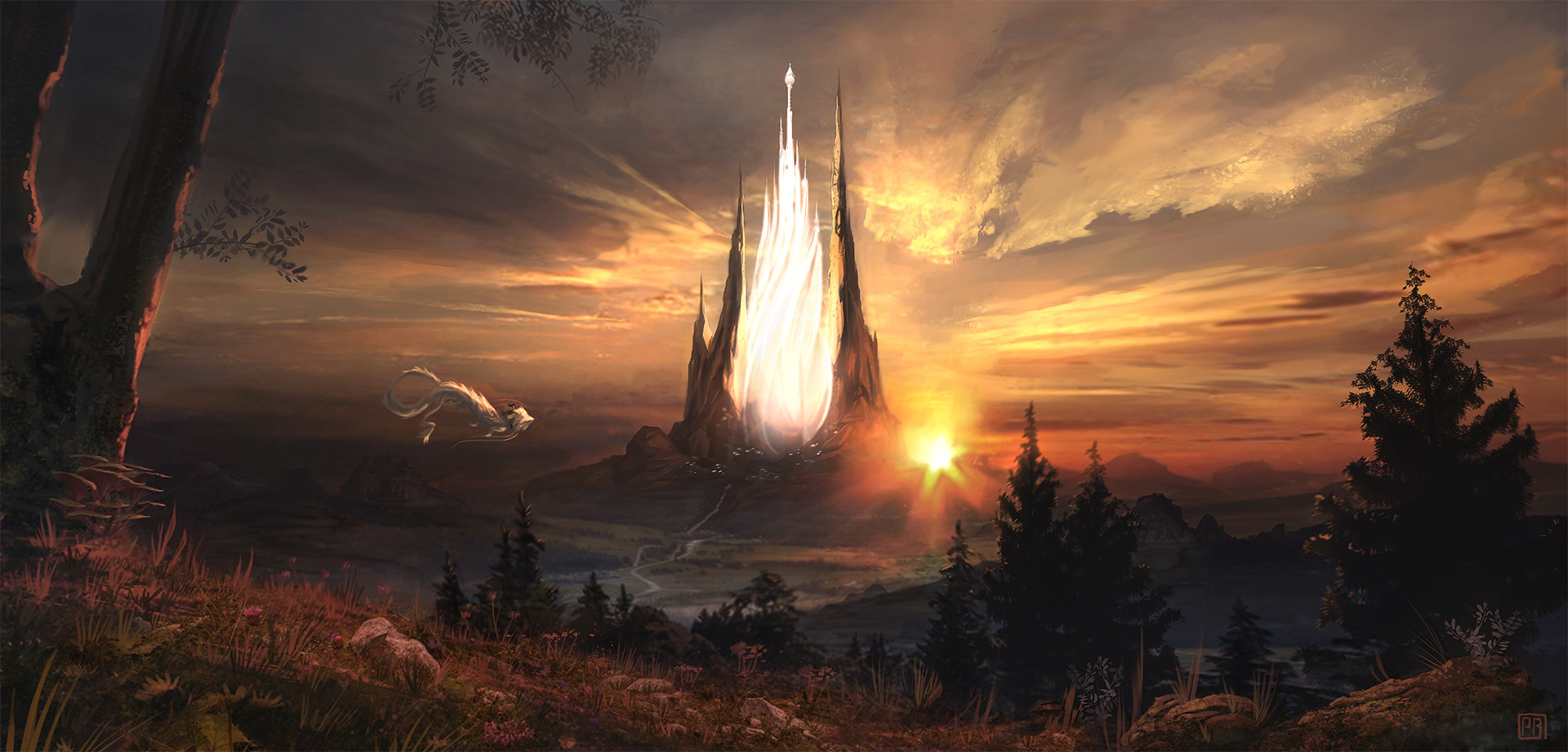 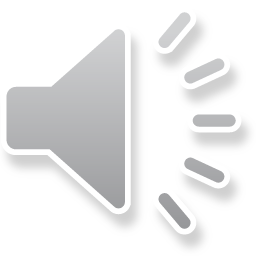 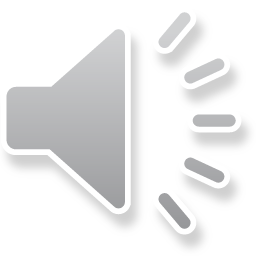 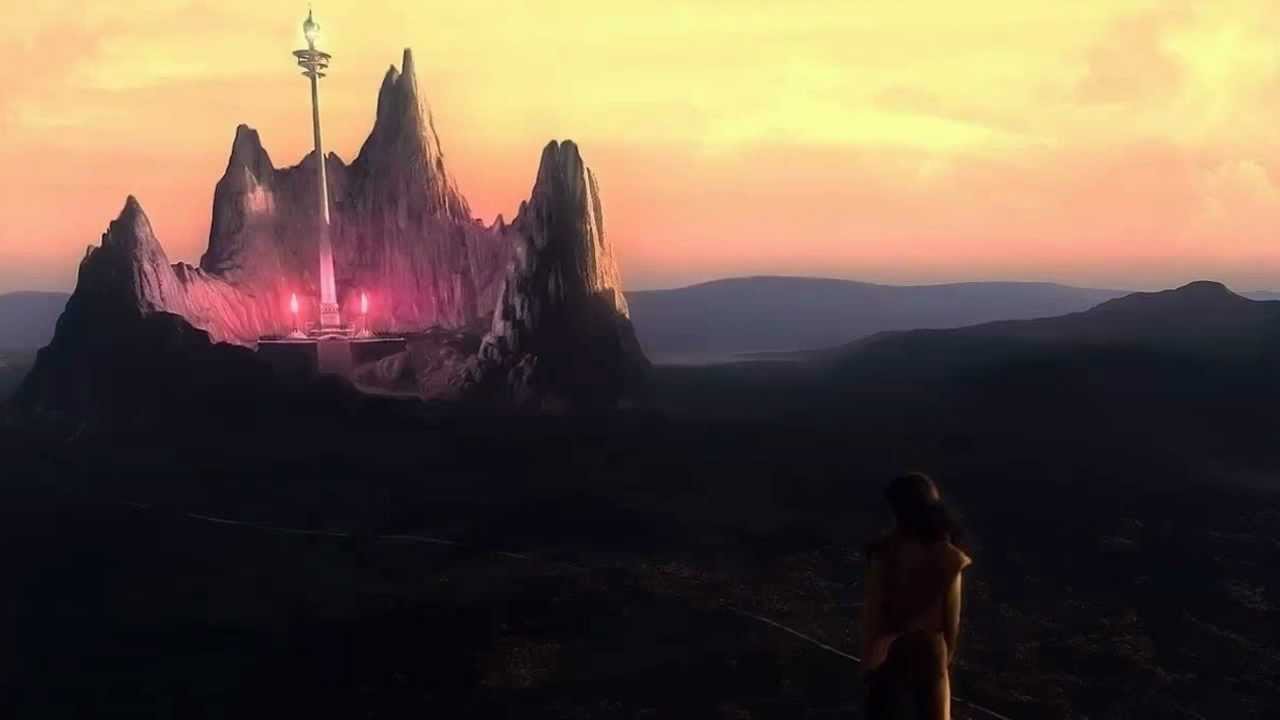 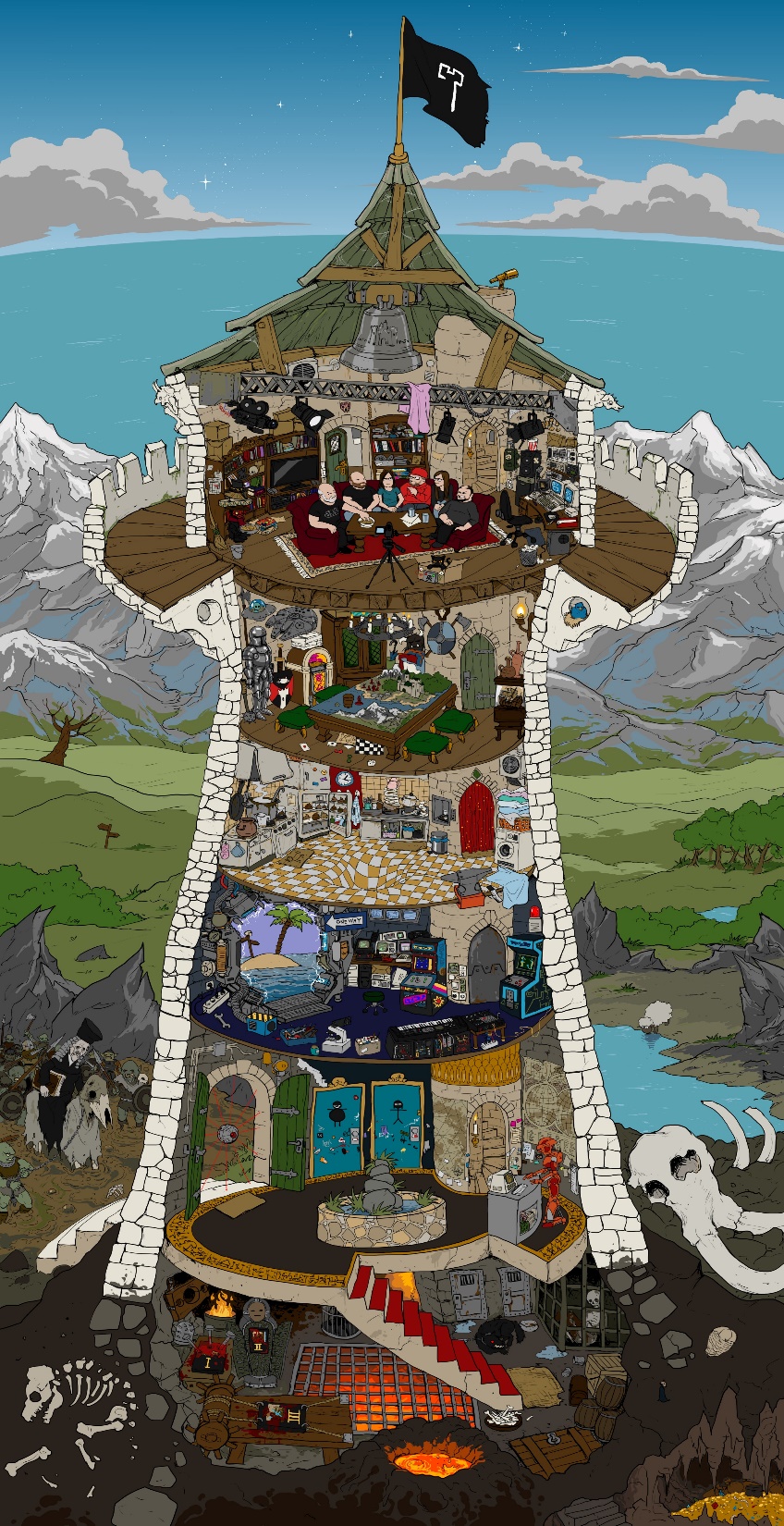 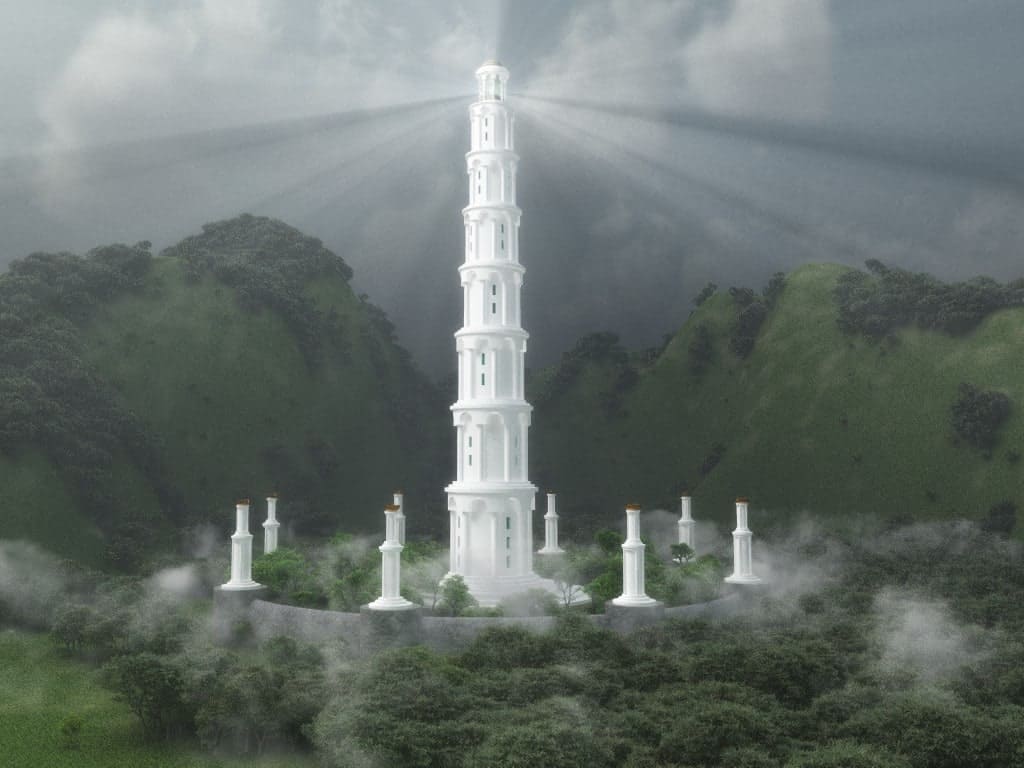 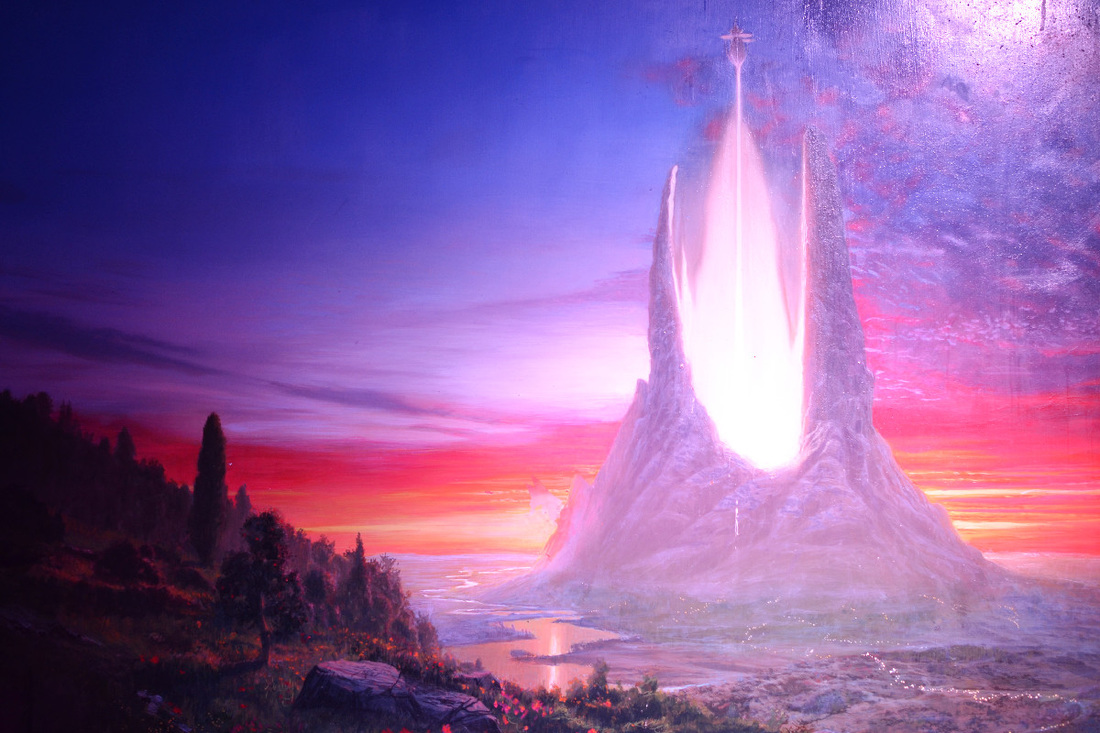 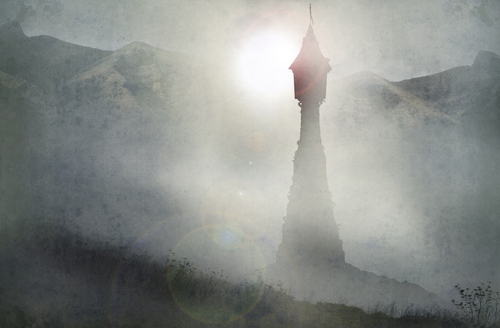 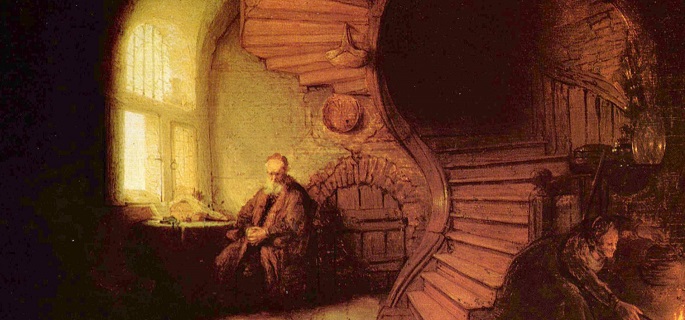 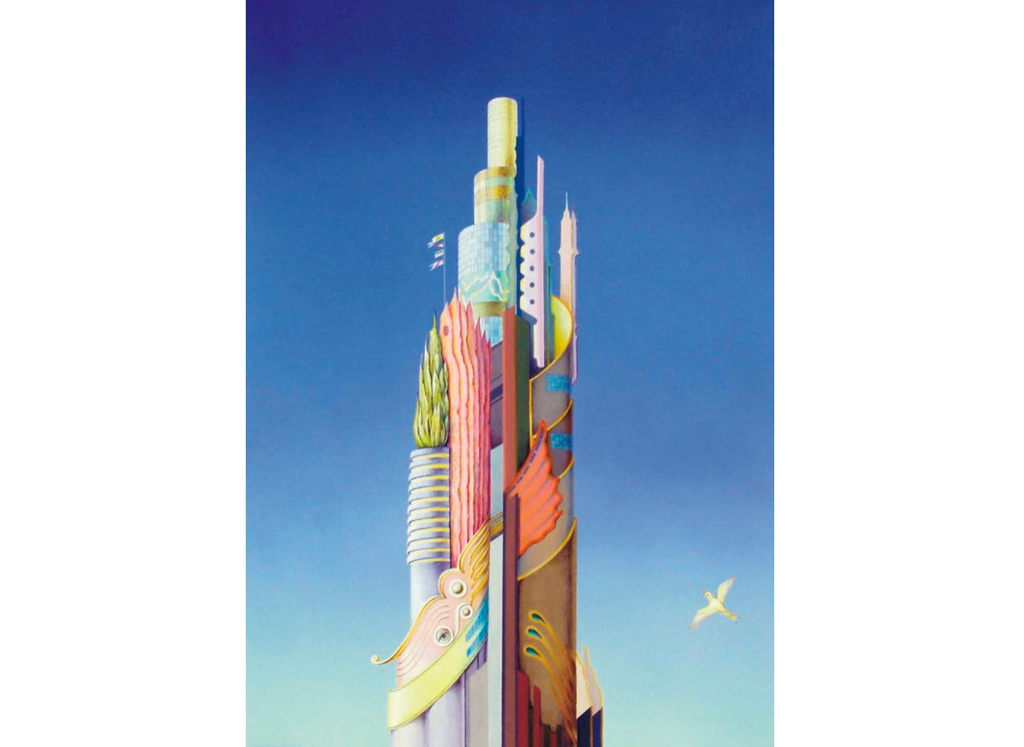 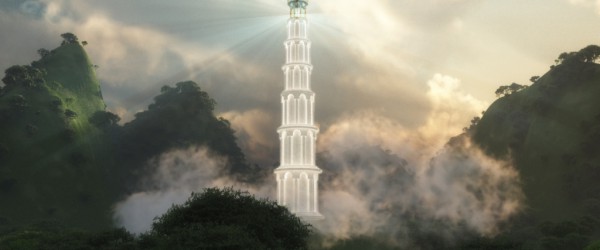 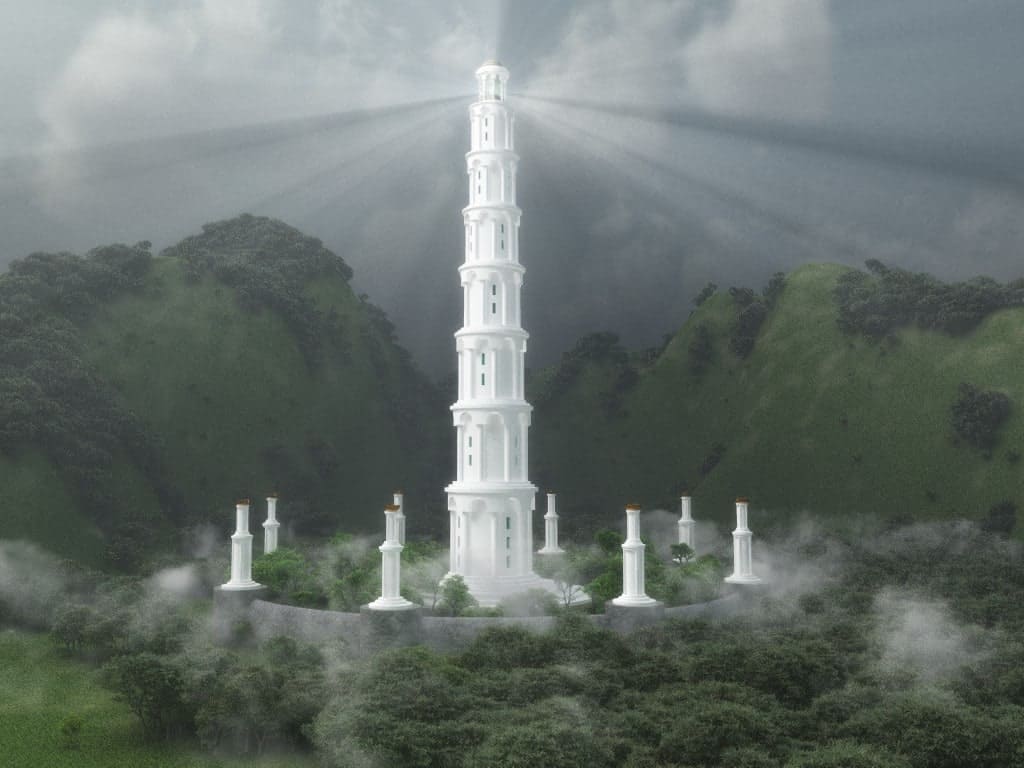 Wort der Woche: 
Elfenbeinturm
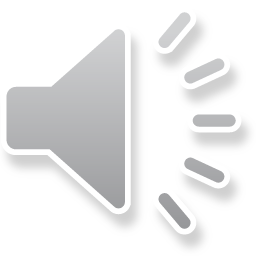 Kleines Senfkorn Hoffnung,mir umsonst geschenkt,werde ich dich pflanzen,dass du weiter wächst,dass du wirst zum Baume,der uns Schatten wirft,Früchte trägst für alle alle,die in Ängsten sind.
Kleiner Funke Hoffnung,mir umsonst geschenkt,werde ich dich nähren,dass du überspringst,dass du wirst zur Flamme,die uns leuchten kann,Feuer schlägt in alle alle,die im Finstern sind.
Kleine Träne Hoffnung,mir umsonst geschenkt,werde ich dich weinen,dass dich jeder sieht,dass du wirst zur Trauer,die uns handeln macht,leiden lässt mit allen allen,die in Nöten sind.
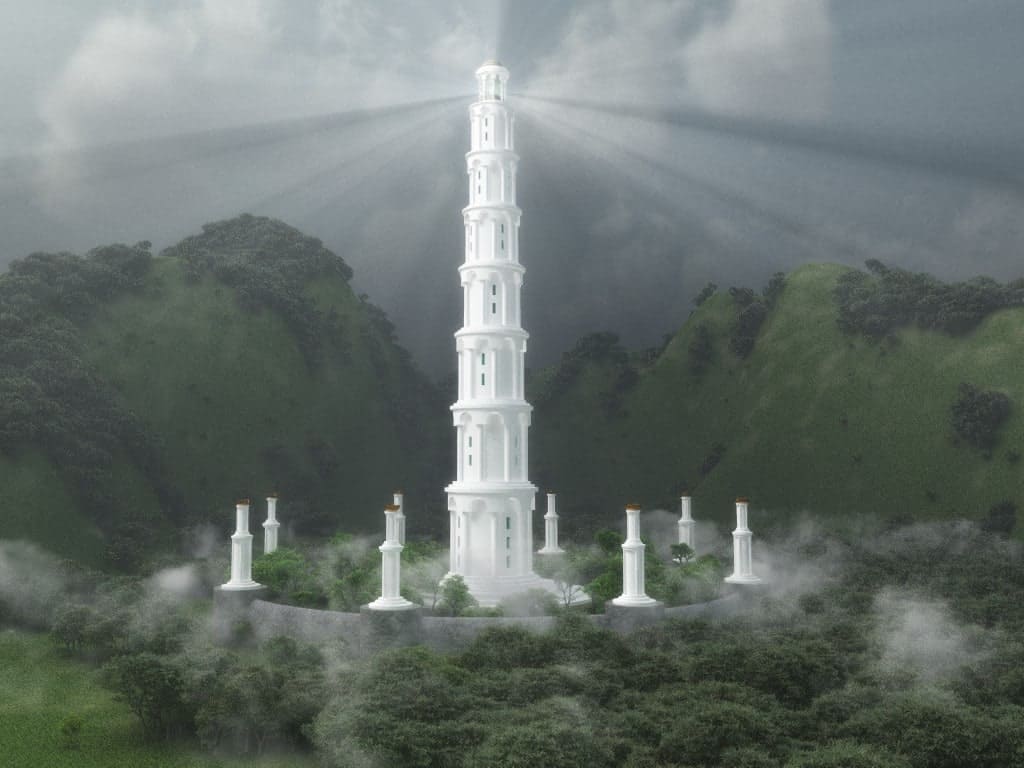 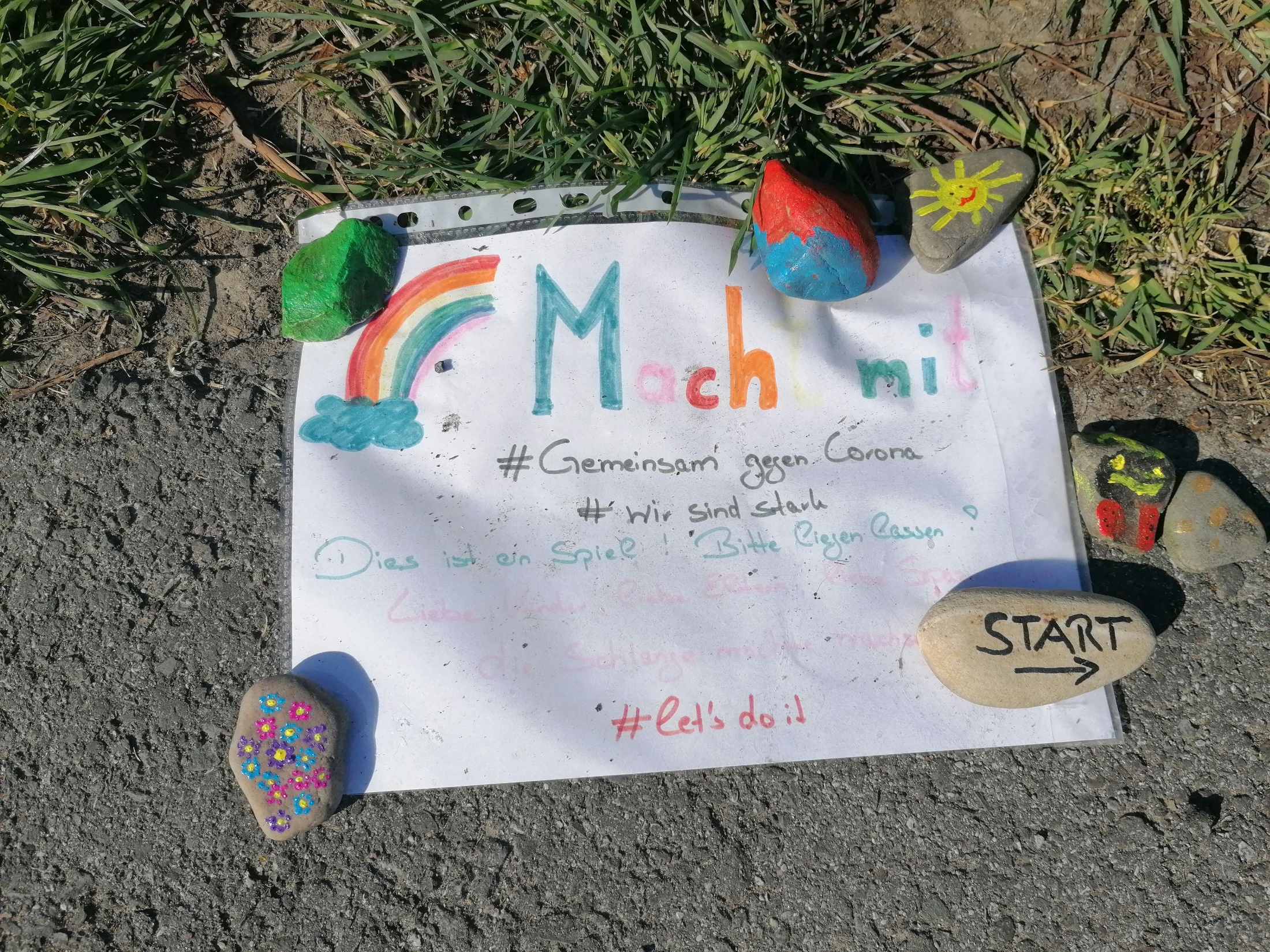 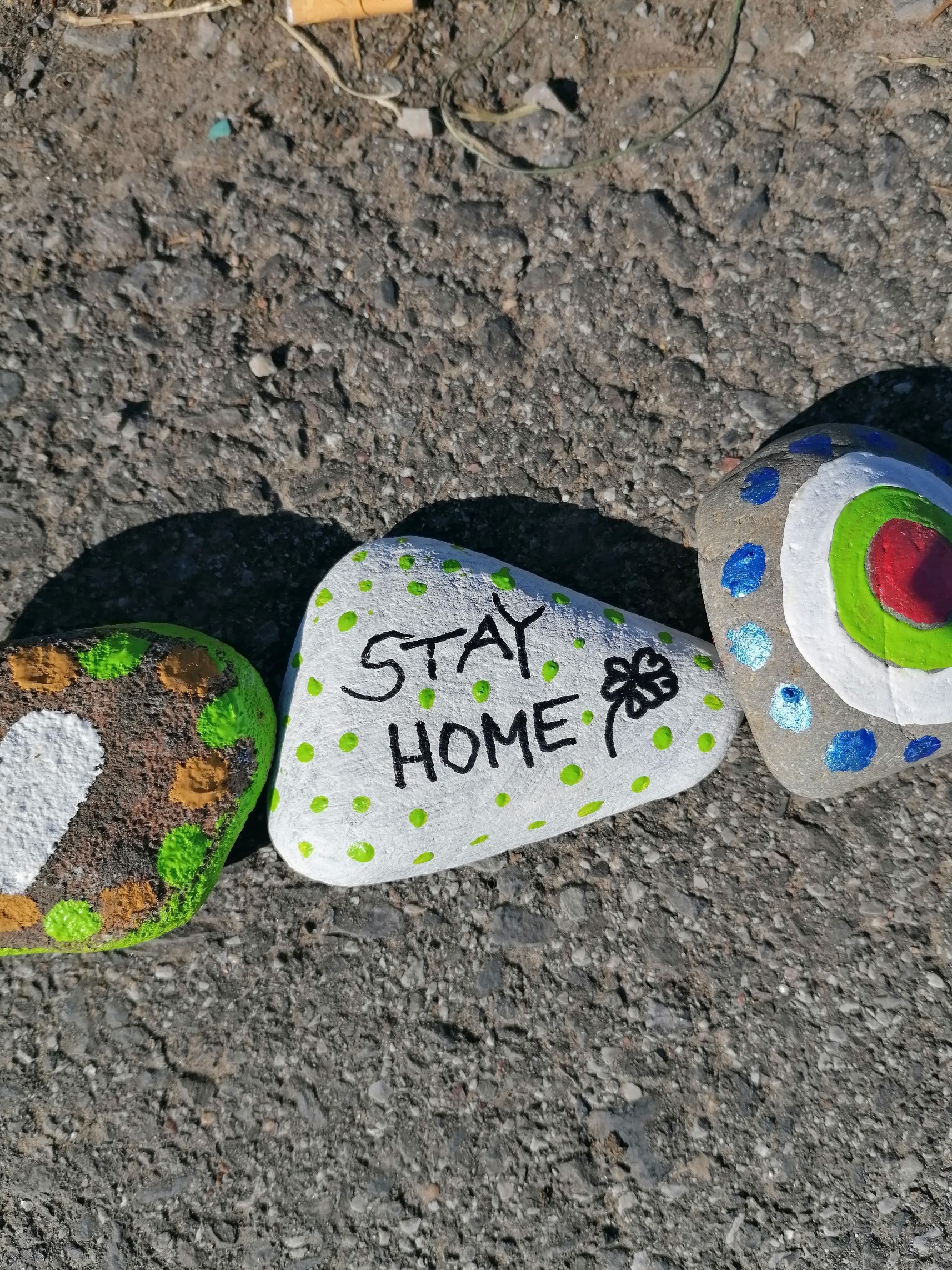 Wo ein Mensch Vertrauen gibt, 
nicht nur an sich selber denkt, 
fällt ein Tropfen 
von dem Regen,
der aus Wüsten Gärten macht.
Wo ein Mensch 
den andern sieht, 
nicht nur sich und seine Welt, 
fällt ein Tropfen 
von dem Regen,
der aus Wüsten Gärten macht.
Wo ein Mensch 
sich selbst verschenkt
und den alten Weg verlässt, 
fällt ein Tropfen 
von dem Regen,
der aus Wüsten Gärten macht.
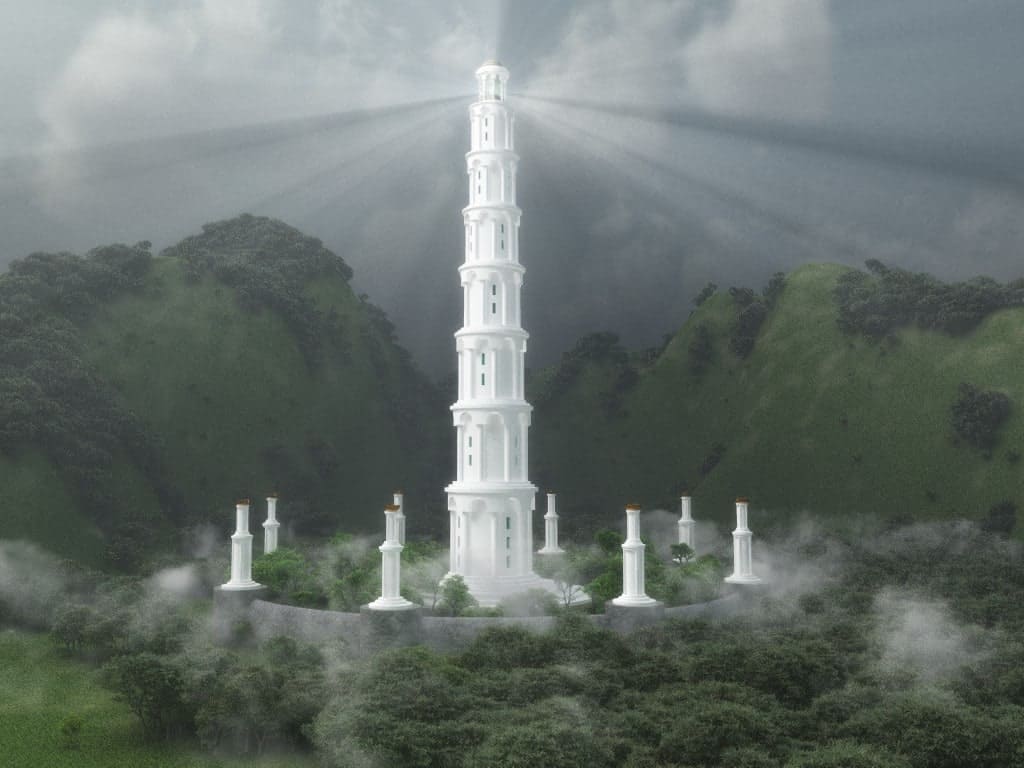 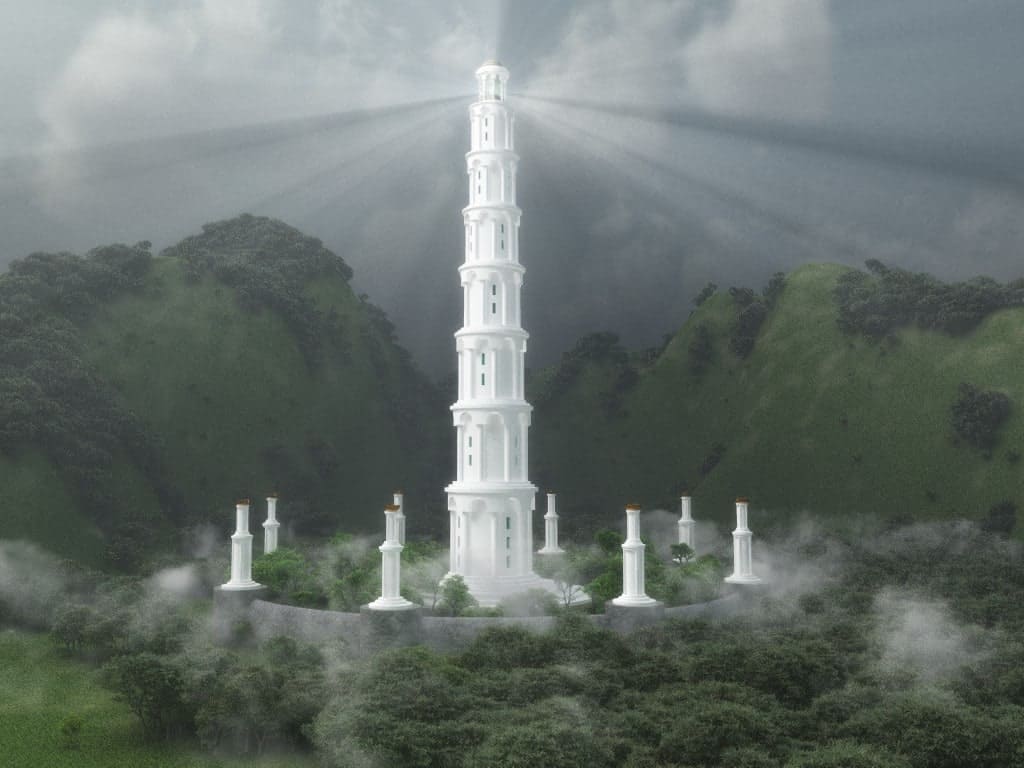 Wir wünschen Ihnen 
eine gesegnete Woche.
Bleiben Sie gesund!